Trò chơi: Ai may mắn
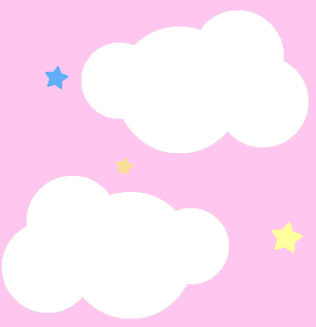 Bình
Đề
Phượng
Sáng
Phương
Thắng
Súa
Dung
Ngọc
Nhi
Phi
Sí
Pàng
Lỉ
Bảo
Tùng
Li
Quân
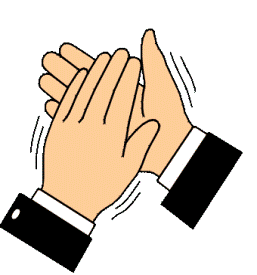 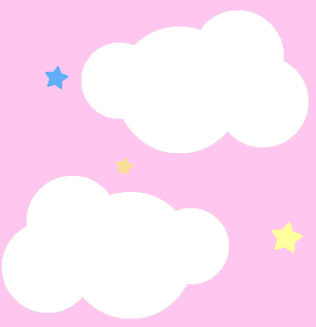 Bình
Đề
Phượng
Sáng
Thắng
Phương
Súa
Dung
Ngọc
Phi
Nhi
Sí
Pàng
Lỉ
Tùng
Bảo
Li
Quân
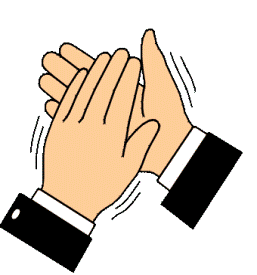 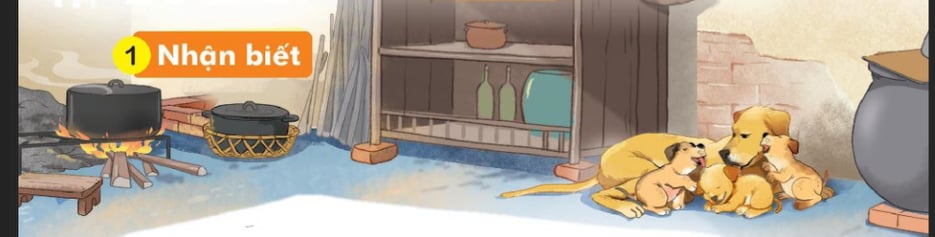 Trong bếp, lũ cún con múp míp nép vào bên mẹ.
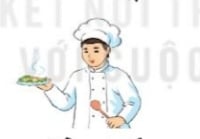 2
§äc
ep        êp         ip
up
n
ep
nép
kẹp             nẹp             nếp            xếp
kịp             nhịp             búp           giúp
đôi dép
búp sen
đầu bếp
bìm bịp
Viết Bảng
9
Tiết 2
Tập viết
3
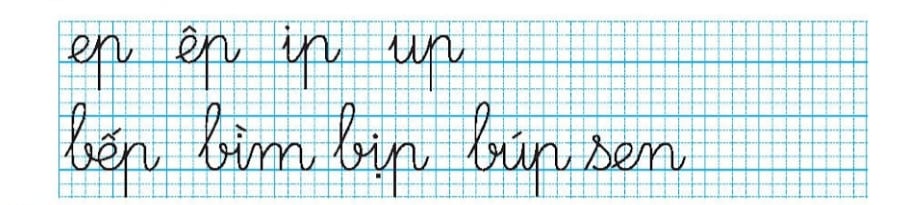 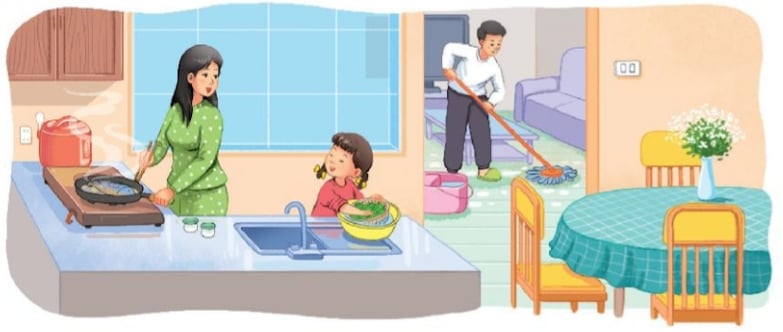 Đọc
4
Dịp nghỉ lễ, nhà Hà có chú Tư và cô Lan đến chơi. Mẹ nấu súp gà, cơm nếp và rán cá chép. Hà giúp mẹ rửa rau quả và sắp xếp bát đĩa. Bố thì dọn dẹp nhà cửa. Nhà hôm nay thật là vui.
Nói
5
Khi nhà có khách
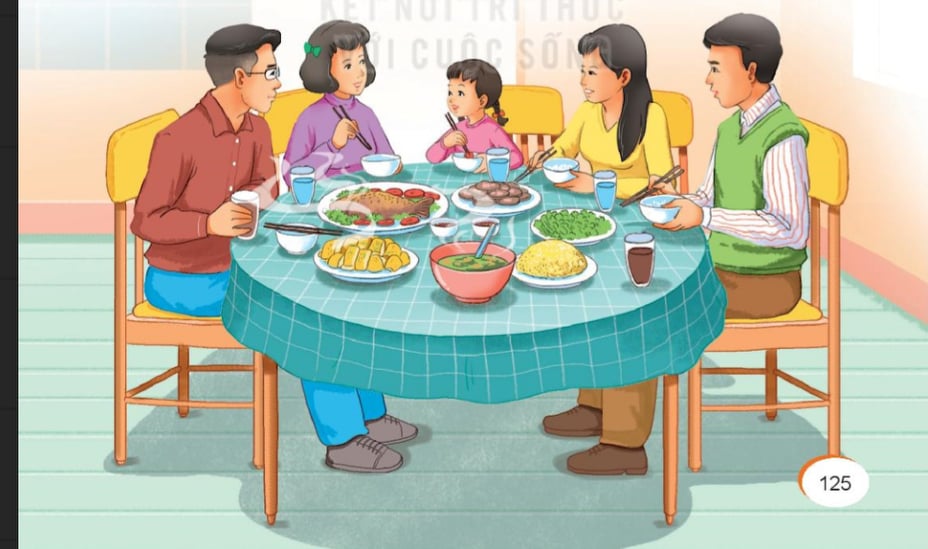 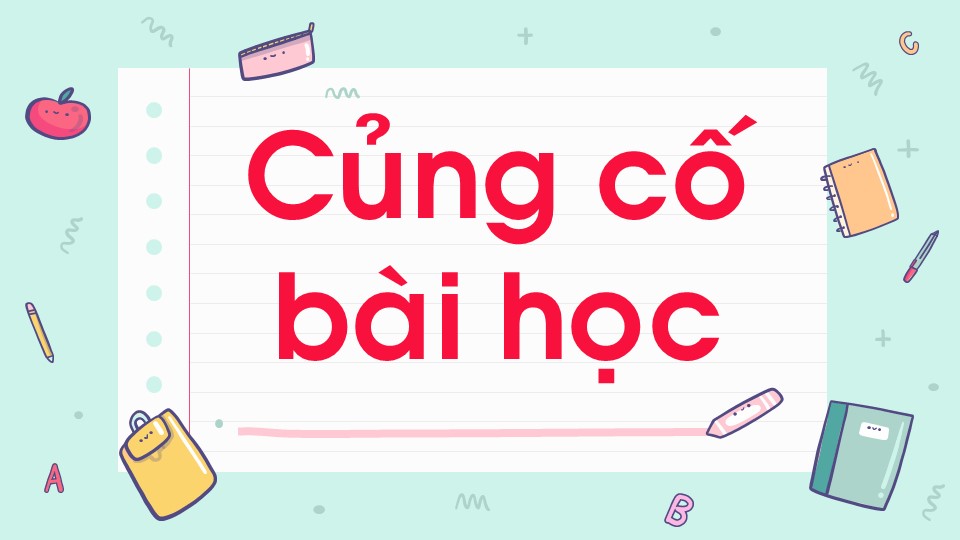 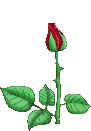 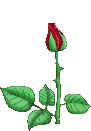 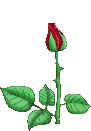 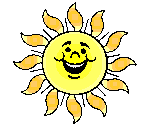 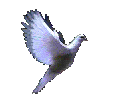 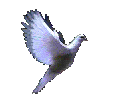 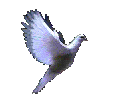 Chào các em
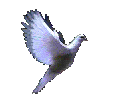 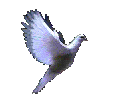 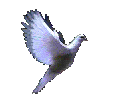 Hẹn gặp lại các em
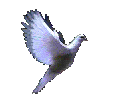 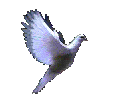 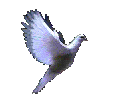 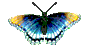 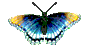 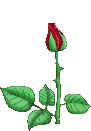 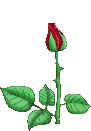 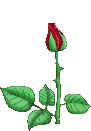 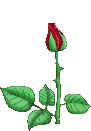 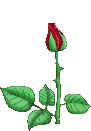 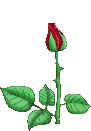 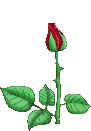 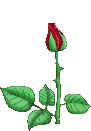